3rd Quarter 2024 Safety, Reliability, Freight, andCongestion Update
Thursday, December 5th, 2024
Safety
Update
Quarter 3 - 2024
All Collisions NWI
Lake County
LaPorte County
Porter County
Travel Time 
Reliability Update
Quarter 3 - 2024
Travel Time Reliability on the Interstates YTD
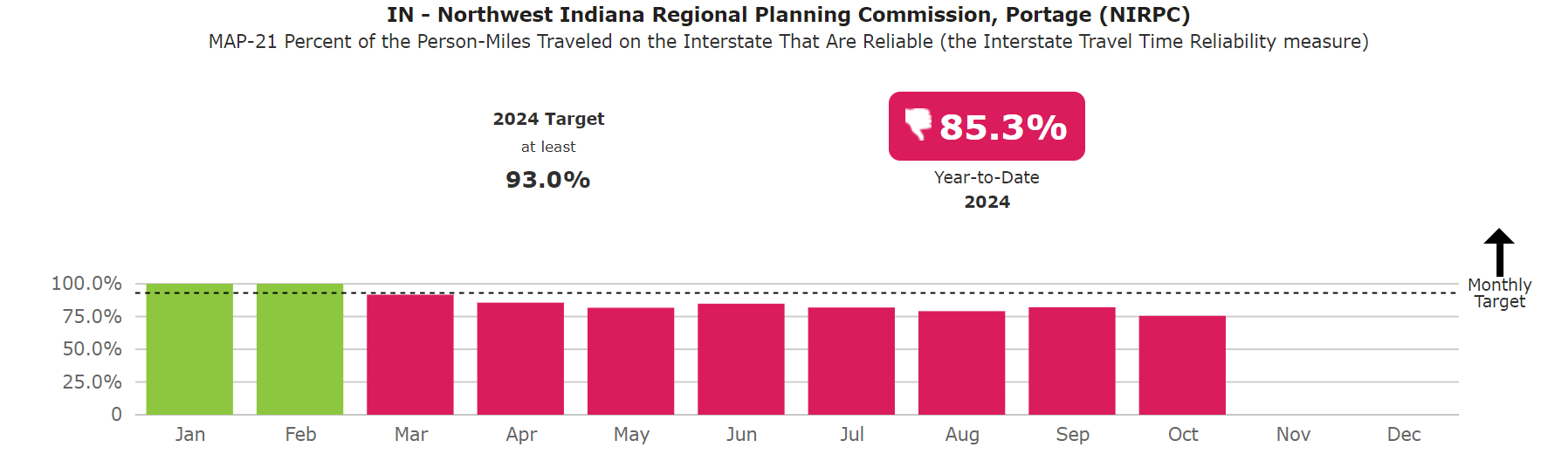 79.7%
76.6%
89.3%
Q3 of 2023
100.0%
94.1%
91.3%
100%
91.7%
100%
85.6%
81.9%
82.1%
81.7%
84.8%
79.1%
75.5%
Quarter 3
Travel Time Reliability on the Interstates YTD – Q3 2024
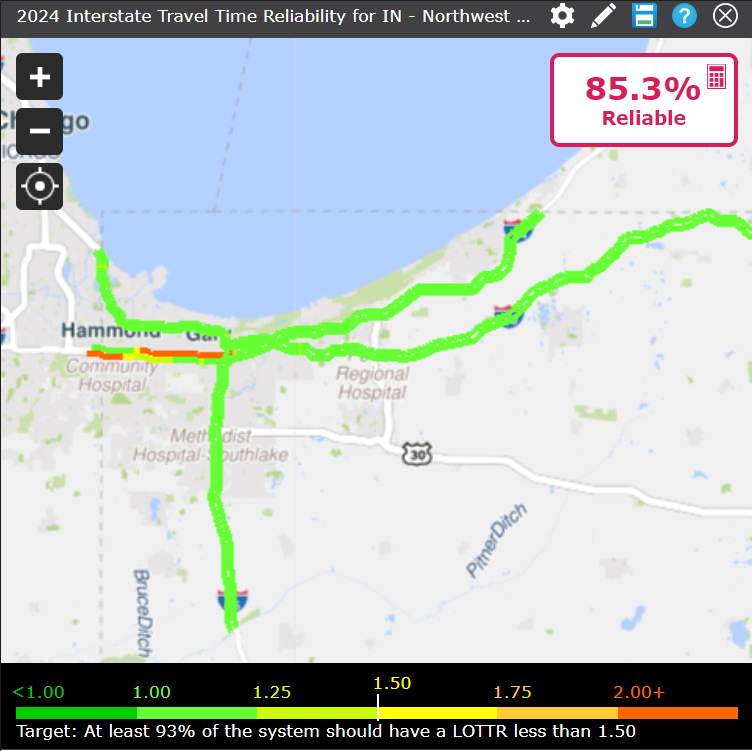 Travel Time Reliability on the Non-Interstate NHS YTD Q3 2024
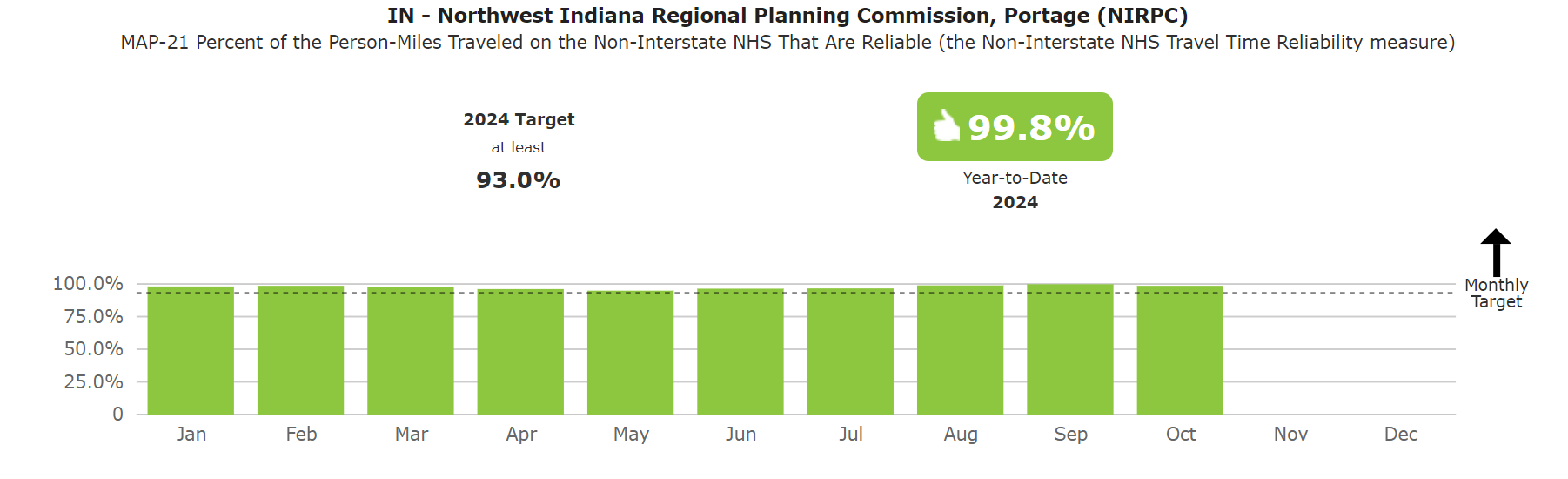 100.0%
96.6%
94.9%
97.9%
96.4%
96.1%
98.1%
98.6%
94.1%
91.3%
98.6%
99.8%
98.9%
Quarter 3
Travel Time Reliability on the Non-Interstate NHS YTD – Q3 2024
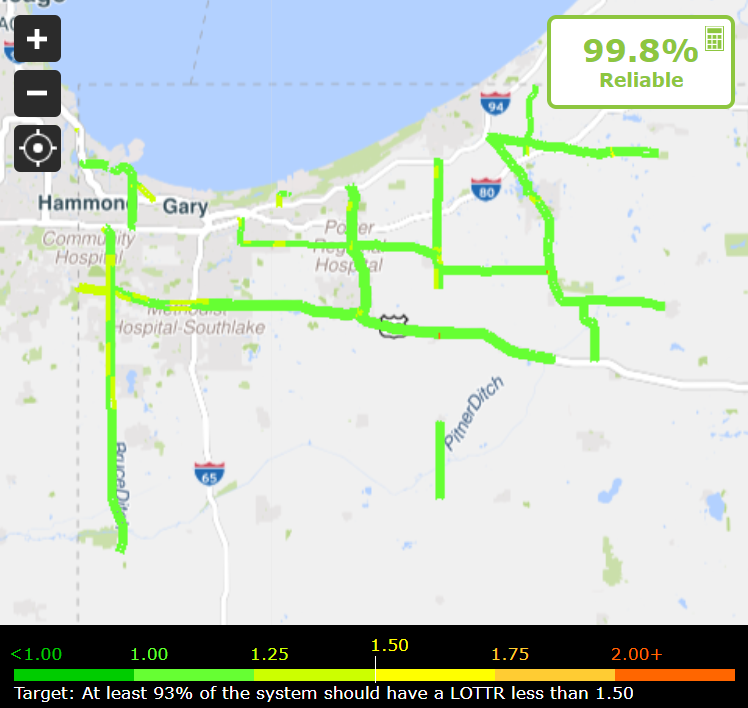 Truck Travel Time 
Reliability Update
Quarter 3 - 2024
Truck Travel Time Reliability on the Interstates YTD Q3 - 2024
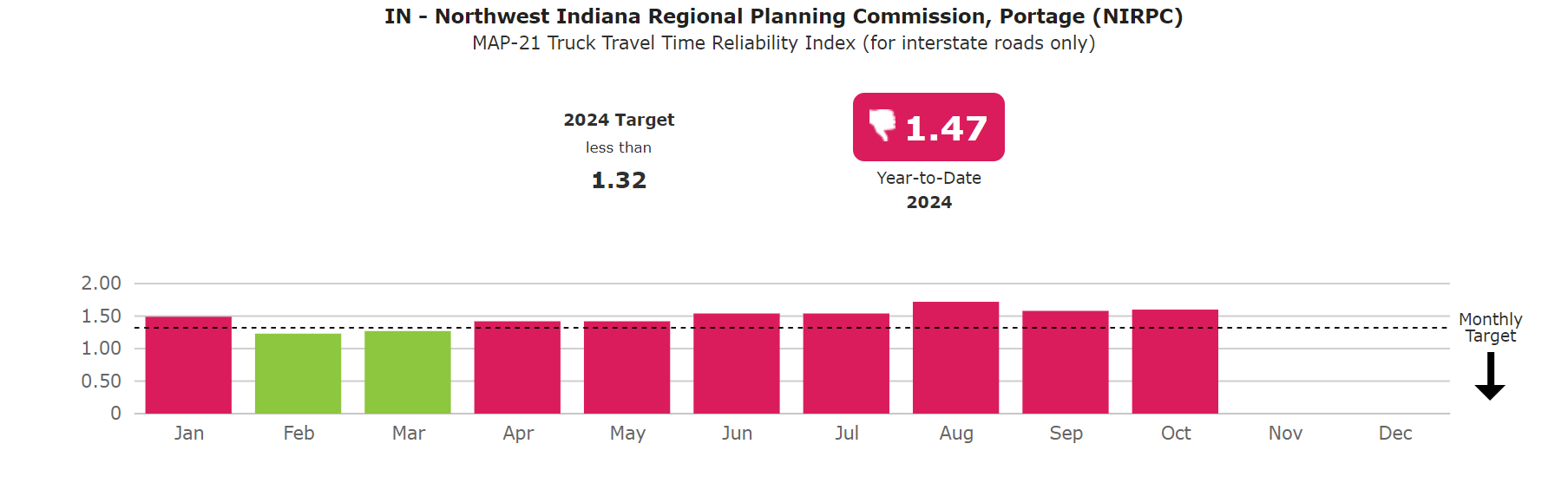 100.0%
1.27
1.42
1.54
1.23
1.49
1.54
1.42
1.60
1.72
1.58
Quarter 3
Truck Travel Time Reliability on the Interstates YTD Q3 - 2024
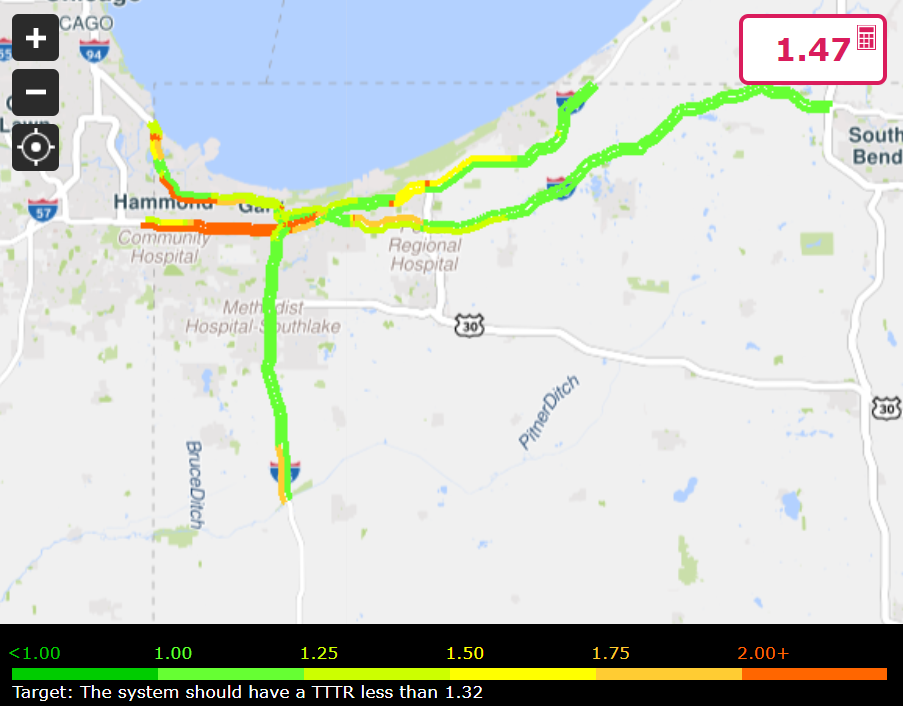 Congestion
Update
Quarter 3 - 2024
Peak-Hour Excessive Delay Per Capita YTD Q3 - 2024
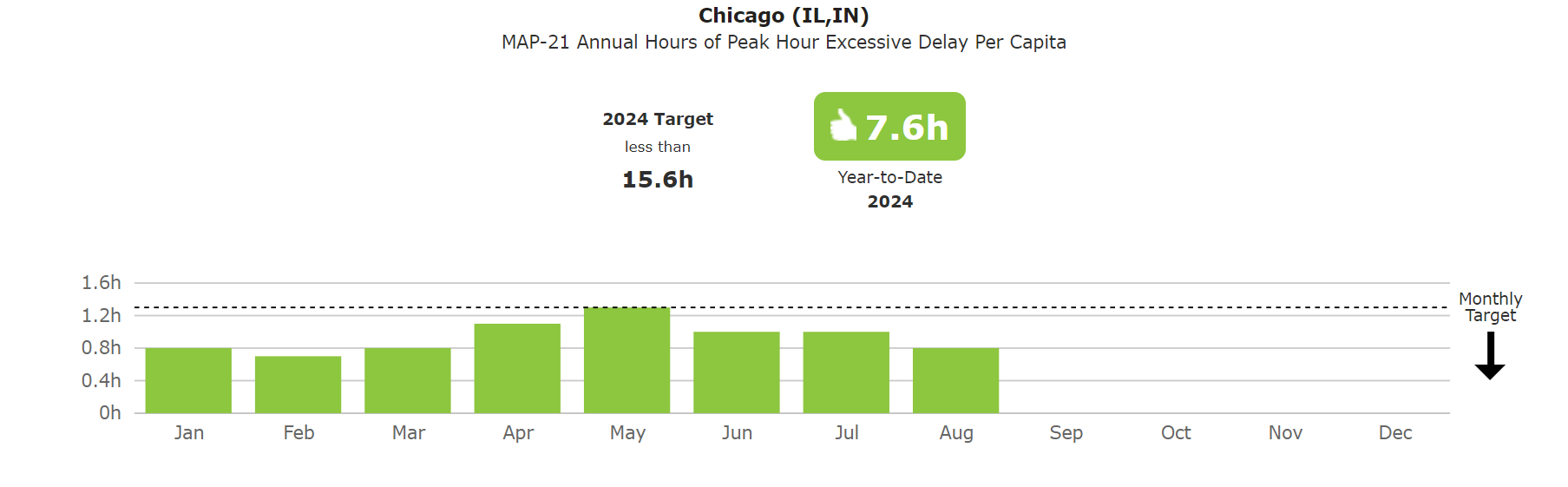 100.0%
1.1h
0.8h
1.3h
0.8h
0.7h
1.0h
0.8h
1.0h
Quarter 3
Peak-Hour Excessive Delay Per Capita YTD Q3 - 2024
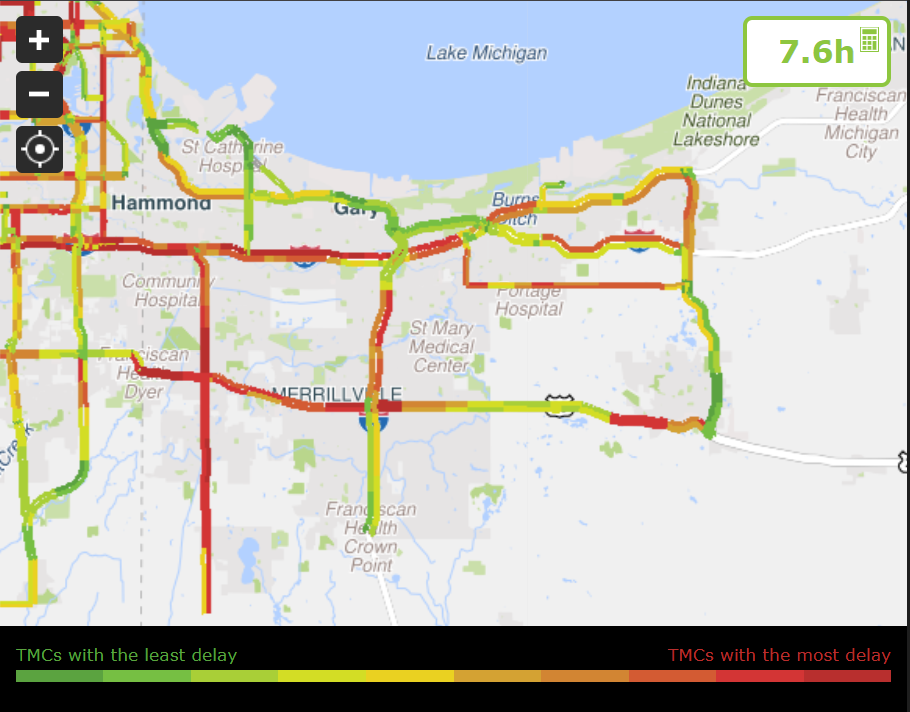 100.0%
100.0%
100.0%
91.3%
Grace Benninger
gbenninger@nirpc.org
www.nirpc.org
18
12/3/2024